Merrimack Valley Renewal Fund Advisory Committee__________________________July 7, 2021
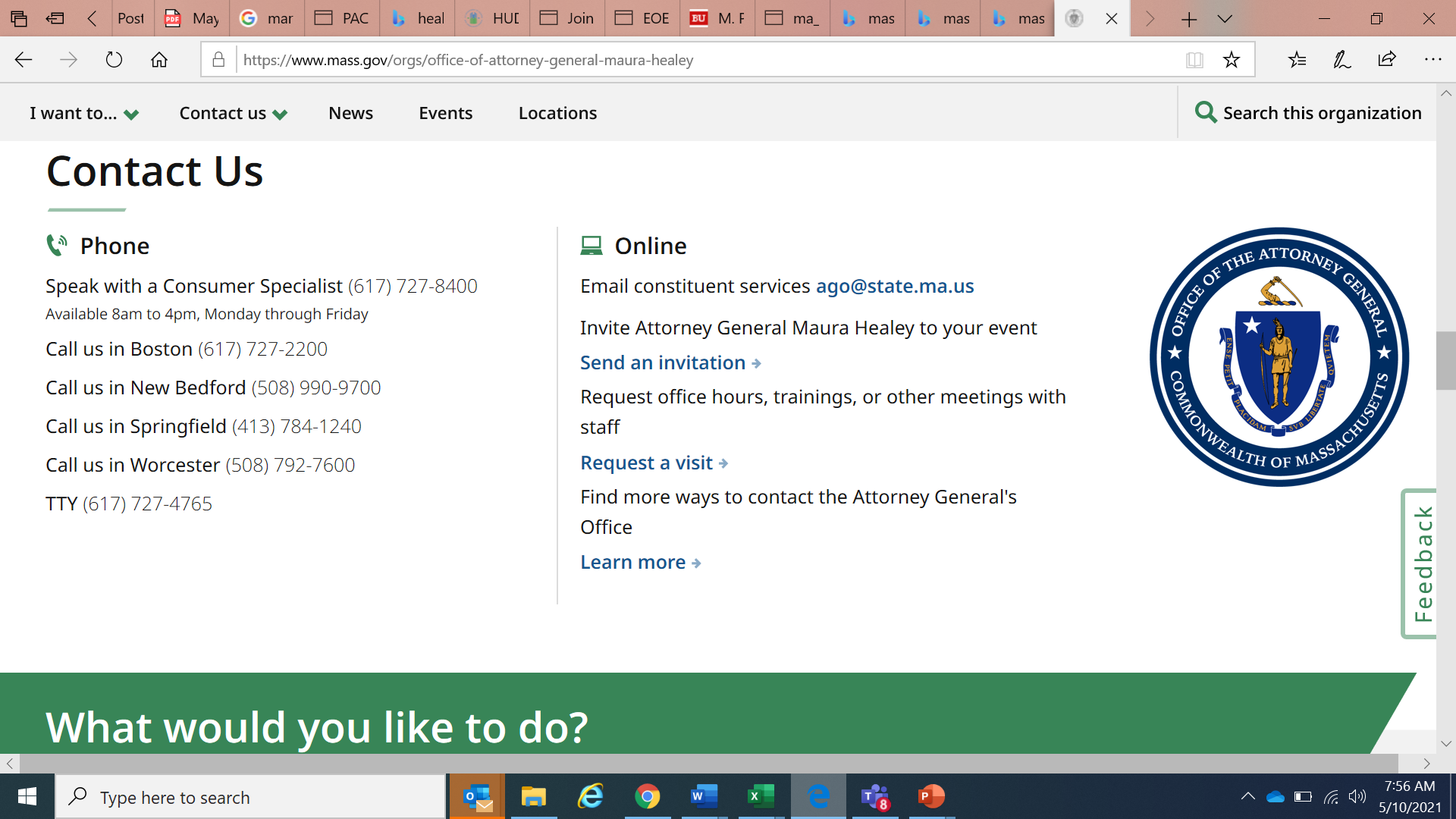 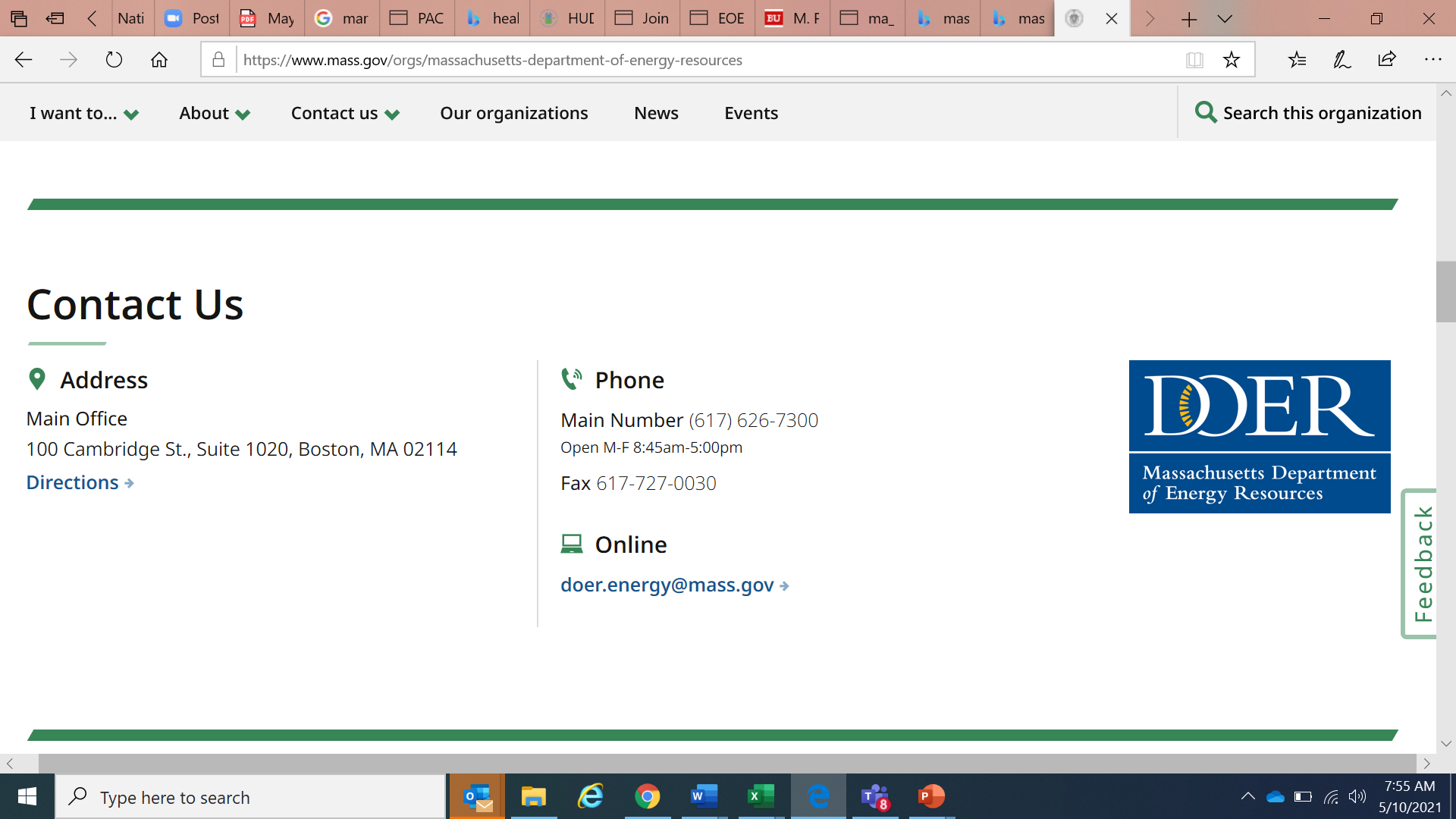 Agenda
Updates
Design Concept for Low and Moderate Income (LMI) Program
Community Outreach
Next Steps
[Speaker Notes: Background and Program to date: 
Merrimack Valley Renewal Fund spending categories
Overall Renewal Program Goals
Building Excellence Program]
Updates
DOER has posted the Clean Energy Program and Outreach Manager position

Building Excellence Grant Program

Municipal Grants
[Speaker Notes: Position--

DOER has posted the Clean Energy Program and Outreach Manager within the Energy Efficiency Division.
 
This new role will manage programs and stakeholder outreach in connection with the Merrimack Valley Renewal Fund, which was set up in response to the Columbia Gas explosions in Lawrence, Andover, and North Andover. DOER is seeking an individual with interest in community-driven outreach and program design who will conduct targeted outreach to residents, public housing authorities, subsidized affordable housing developments, and businesses of Andover, North Andover, and Lawrence. Candidates who speak Spanish and have familiarity with community organizations in the Merrimack Valley are encouraged to apply.
 
Please share with your networks


Building Excellence Grant Program--
2 applications rec'd so far
If asked: 1 application is a large affordable housing development in Lawrence. We just received the other application on July 1 and haven't had time to review it yet so don't have any info to share.

Municipal grants:
We've had an initial conversation w North Andover and are in the process of scheduling conversations with Lawrence and Andover

Background on Bldg Excellence if needed:
$5 million Grant funding for relatively large, complex projects that:
Maximize energy efficiency, electrification, and/or clean energy (barrier funding may be provided)
Demonstrate long-term commitment to providing affordable housing, 3 year rent stabilization
Provide local workforce development opportunities
Go “above & beyond” or leverage available Mass Save or other energy program incentives
Not provided: Program assistance/project management, technical assistance, or contractor connections 
Rolling Application due dates – quarterly
Round #1 due April 27—1 application received
Round #2 due July 1—1 application received
Round #3 due October 1]
Low and Moderate Income (LMI) Program Goals
[Speaker Notes: Goals:

As you all know, the Merrimack Valley Renewal Fund includes 21 million to benefit low and moderate income residents in the 
I wanted to start off by reviewing the overall goals for the LMI Program

Expand access to Mass Save for those left behind in current programs including through expanded barrier mitigation
Supplement existing LEAN/Mass Save incentives
Provide employment and training  opportunities for the local workforce]
Outreach 
Program assistance/project management
Technical assistance
Simplified/proxy method for income qualification
End-to-end program support in Spanish
Funding for barrier mitigation to enable energy efficiency
Incentives to supplement or "go beyond" Mass Save
Financing
Local contractors
LMI  Program: Overview of Preliminary Design Elements
[Speaker Notes: Provide funding for “barrier mitigation”—i.e., repairs and upgrades needed in order to implement energy efficiency 
Examples:   knob and tube testing or removal, asbestos or vermiculite removal, roof repairs and other necessary housing upgrades, and upgrading electrical panels. 
Utilize existing program infrastructures to deliver incentives for EE and barrier mitigation where possible
Examples:  LEAN/Mass Save or DOER-funded programs
Leverage existing LEAN/Mass Save incentives and provide additional incentives for energy efficiency (weatherization and electrification) where needed
Examples:  additional incentives for certain weatherization strategies (e.g. spray foam insulation, advanced air sealing techniques) or electrification technologies (e.g., VRF technology, heat pumps in gas-heated homes)]
Building Excellence Grant Program vs. LMI Program
LMI Program
Building Excellence Program
Projects generally simpler
Program assistance/project management
Technical assistance
Simplified/proxy method for income qualification
End-to-end program support in Spanish
Contractor connections
Program will be managed by a "lead vendor"
DOER will not review every project
Relatively large, complex projects
Engineer required for project
No program or project support, 
No technical assistance
No contractor connections 
Requires project application to DOER
Key Differences:
**LMI Program provides a high level of support whereas Building Excellence Grant Program does not.

**Building Excellence projects generally more complex and  comprehensive
[Speaker Notes: So—before I talk about each of the design elements in more detail, I wanted to just touch on some of the key differences between the Building Excellence Program and what we're thinking of for the LMI program. Key differences are that the LMI program provides a lot of support—for example technical assistance, project management, connecting people who want to do projects with contractors to make it happen—whereas the Building Excellence program is really for relatively large, more complex projects where the building owner or developer has already developed the project scope and is bringing their own team to make the project happen

LMI program

Projects generally simpler
Program assistance/project management
Technical assistance
Simplified/proxy method for income qualification
End-to-end program support in Spanish
Funding for barrier mitigation to enable Mass Save &  other energy efficiency
Incentives to supplement or "go beyond" Mass Save
Financing
Contractor connections
Program will be managed by a "lead vendor"
DOER will not review every project

Building Excellence
Relatively large, complex projects
Engineer required for project
No program or project support, 
No technical assistance
No contractor connections 
Requires project application to DOER
Projects:
Maximize energy efficiency, electrification, and/or clean energy (barrier funding may be provided)
Go “above & beyond” or leverage available Mass Save or other energy program incentives
Demonstrate long-term commitment to providing affordable housing, 3 year rent stabilization
Provide local workforce development opportunities]
Outreach through local organizations to target LMI residents and their landlords

Assistance with understanding and accessing programs 

Project management for busy homeowners and landlords

Step-by-step assistance w/process
Outreach and Program/Project Assistance
[Speaker Notes: E

Provide funding for “barrier mitigation”—i.e., repairs and upgrades needed in order to implement energy efficiency 
Examples:   knob and tube testing or removal, asbestos or vermiculite removal, roof repairs and other necessary housing upgrades, and upgrading electrical panels. 
Utilize existing program infrastructures to deliver incentives for EE and barrier mitigation where possible
Examples:  LEAN/Mass Save or DOER-funded programs
Leverage existing LEAN/Mass Save incentives and provide additional incentives for energy efficiency (weatherization and electrification) where needed
Examples:  additional incentives for certain weatherization strategies (e.g. spray foam insulation, advanced air sealing techniques) or electrification technologies (e.g., VRF technology, heat pumps in gas-heated homes) 

Technical assistance/Decarbonization audit (or some other audit to identify potentially deeper scopes including non-Mass Save measures as well as Mass Save measures—ie some way to help ppl determine the project scope. Tech assistance also helps customers pick contractors and get bids.]
Identify potentially deeper scopes including non-Mass Save measures as well as Mass Save measures
Potential decarbonization audit

Help customers (eg landlords) going beyond Mass Save evaluate bids & provide price transparency

Simplified/proxy method for income qualification

End to end program support in Spanish
Including bilingual staff
Technical assistanceand Other Support
[Speaker Notes: E

Provide funding for “barrier mitigation”—i.e., repairs and upgrades needed in order to implement energy efficiency 
Examples:   knob and tube testing or removal, asbestos or vermiculite removal, roof repairs and other necessary housing upgrades, and upgrading electrical panels. 
Utilize existing program infrastructures to deliver incentives for EE and barrier mitigation where possible
Examples:  LEAN/Mass Save or DOER-funded programs
Leverage existing LEAN/Mass Save incentives and provide additional incentives for energy efficiency (weatherization and electrification) where needed
Examples:  additional incentives for certain weatherization strategies (e.g. spray foam insulation, advanced air sealing techniques) or electrification technologies (e.g., VRF technology, heat pumps in gas-heated homes) 

Technical assistance/Decarbonization audit (or some other audit to identify potentially deeper scopes including non-Mass Save measures as well as Mass Save measures—ie some way to help ppl determine the project scope. Tech assistance also helps customers pick contractors and get bids.]
Expand access to EE  for those left behind in current programs

Examples:  
knob & tube remediation to enable insulation
asbestos removal to enable HVAC replacement
roof repair to enable insulation
upgrade electrical panels to enable heat pump installation
Tax liens, water liens, other code violations (in certain circumstances)
Funding for Barrier Mitigation (repairs & upgrades) to enable Mass Save or other energy efficiency
[Speaker Notes: E

Provide funding for “barrier mitigation”—i.e., repairs and upgrades needed in order to implement energy efficiency 
Examples:   knob and tube testing or removal, asbestos or vermiculite removal, roof repairs and other necessary housing upgrades, and upgrading electrical panels. 
Utilize existing program infrastructures to deliver incentives for EE and barrier mitigation where possible
Examples:  LEAN/Mass Save or DOER-funded programs
Leverage existing LEAN/Mass Save incentives and provide additional incentives for energy efficiency (weatherization and electrification) where needed
Examples:  additional incentives for certain weatherization strategies (e.g. spray foam insulation, advanced air sealing techniques) or electrification technologies (e.g., VRF technology, heat pumps in gas-heated homes)]
Additional funding to facilitate Mass Save for LMI customers and their landlords
Supplemental funding for weatherization and electrification (e.g., 100% coverage for heat pumps)

"Beyond" Mass Save
Funding for measures that Mass Save doesn't fund (e.g. spray foam, replacing gas with heat pumps)
Measure "packages" (e.g., spray foam + electrification) and/or custom project incentives
Incentives
[Speaker Notes: E

Provide funding for “barrier mitigation”—i.e., repairs and upgrades needed in order to implement energy efficiency 
Examples:   knob and tube testing or removal, asbestos or vermiculite removal, roof repairs and other necessary housing upgrades, and upgrading electrical panels. 
Utilize existing program infrastructures to deliver incentives for EE and barrier mitigation where possible
Examples:  LEAN/Mass Save or DOER-funded programs
Leverage existing LEAN/Mass Save incentives and provide additional incentives for energy efficiency (weatherization and electrification) where needed
Examples:  additional incentives for certain weatherization strategies (e.g. spray foam insulation, advanced air sealing techniques) or electrification technologies (e.g., VRF technology, heat pumps in gas-heated homes)]
Financing for landlords and/or moderate income customers to fill in any incentive "gaps"

Including loan loss reserve or other support?
Financing
[Speaker Notes: E

Provide funding for “barrier mitigation”—i.e., repairs and upgrades needed in order to implement energy efficiency 
Examples:   knob and tube testing or removal, asbestos or vermiculite removal, roof repairs and other necessary housing upgrades, and upgrading electrical panels. 
Utilize existing program infrastructures to deliver incentives for EE and barrier mitigation where possible
Examples:  LEAN/Mass Save or DOER-funded programs
Leverage existing LEAN/Mass Save incentives and provide additional incentives for energy efficiency (weatherization and electrification) where needed
Examples:  additional incentives for certain weatherization strategies (e.g. spray foam insulation, advanced air sealing techniques) or electrification technologies (e.g., VRF technology, heat pumps in gas-heated homes)]
Connections with local contractors
Barrier contractors
Knob & tube, asbestos, vermiculite
Electricians
Roofing
EE contractors
Weatherization
Heat pumps 
Intersection with workforce development 
Build on existing Mass Save contractor programs
Outreach through trade schools & other networks to bring local contractors in
Support internships or trainings for local residents with participating contractors
Local Contractors
[Speaker Notes: E

Provide funding for “barrier mitigation”—i.e., repairs and upgrades needed in order to implement energy efficiency 
Examples:   knob and tube testing or removal, asbestos or vermiculite removal, roof repairs and other necessary housing upgrades, and upgrading electrical panels. 
Utilize existing program infrastructures to deliver incentives for EE and barrier mitigation where possible
Examples:  LEAN/Mass Save or DOER-funded programs
Leverage existing LEAN/Mass Save incentives and provide additional incentives for energy efficiency (weatherization and electrification) where needed
Examples:  additional incentives for certain weatherization strategies (e.g. spray foam insulation, advanced air sealing techniques) or electrification technologies (e.g., VRF technology, heat pumps in gas-heated homes)]
Discussions with community organizations and  industry experts regarding program design components—July/August 

Finalize program design components—August

Develop and issue lead vendor procurement
Target date: Sept 15
Next Steps on LMI Program
[Speaker Notes: On next steps slide, can you add something about conversations with community organizations in addition to “industry experts”? I think the idea is that our conversations shouldn’t just be seeking feedback from traditional industry experts, but going beyond to come up with new ideas that are more local, community-driven. We need to find  way to facilitate discussions and partnerships between vendors and community orgs.]
Community Outreach
Bread and Roses 
YWCA 
Girl and Boys Club
Rotary Club
Chamber of Commerce 
Real Estate Companies 
Community Action
Elder Services
Greater Lawrence Technical School
Andover Community Trust
The Dream Network
ABCD
Greater Lawrence Community Action Council (GLCAC)
Low Income Energy Assistance Program (LIEAP)
Mass Save
Licensing bureau
Maria Moeller at The Community Group
Local radio stations 
Mail ins 
Craft Unions
Massachusetts Building Trades Council
Lawrence Community College NECC
[Speaker Notes: This list is from the survey]
Community Outreach
ABCD
ACT Lawrence
All in Energy
Community
 InRoads
E for All
GLCAC
Greater Lawrence Technical School
Groundwork Lawrence
HEET
Lawrence Community Works Development
Lawrence, Andover & N. Andover Inter-faith Team 
Lawrence  
Partnership
Lazarus House
LISC Boston
MassHire
MV Black and Brown Voices
MV Chamber of Commerrce
Merrimack Valley Housing Partnership
Merrimack Valley Partnership
Merrimack Valley Planning Commission
Merrimack Valley Project
Merrimack Valley 
 Watershed Council
Mill Cities Community Investment

Mother's Out Front
Neighborhood Assistance Corp of America
NE Geothermal Professionals Assoc.
NE Environmental Contractors
Planning Office for Urban Affairs
Peublo Verde
[Speaker Notes: This list is a combined list of our stakeholders and list of nominees]
August Advisory Committee—canceled
Next meeting—September 13th
Proposed Summer Meeting Schedule